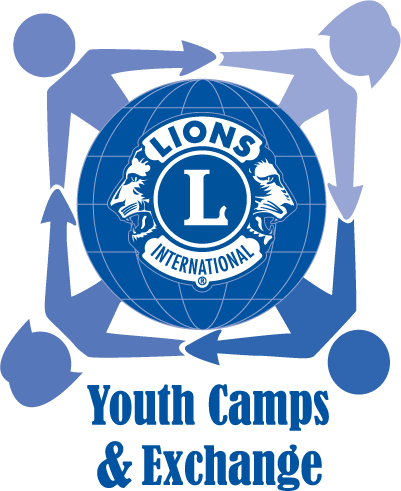 Lions Club
MD107
Lions-nuorisovaihto
Etunimi Sukunimi
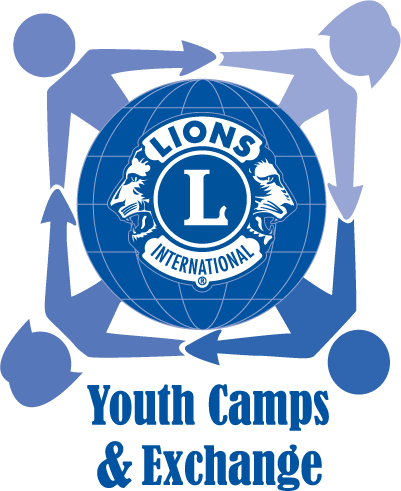 Lions-nuorisovaihto
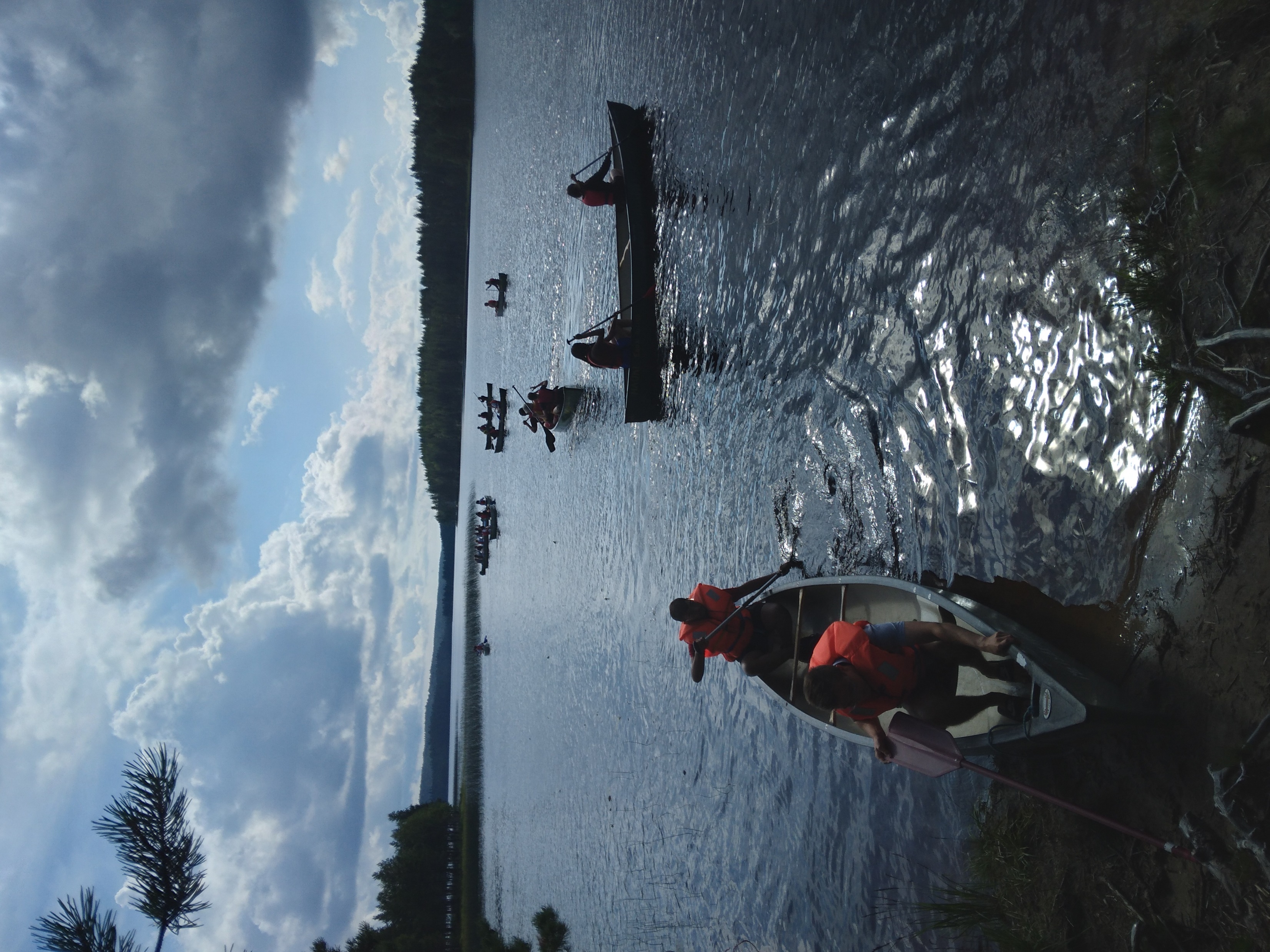 17-21 -vuo­tiai­lle nuor­ille
pää­sään­töi­ses­ti ke­sä­ai­ka­na
kesto 4-6 viikkoa
kult­tuu­rivaihto
kansainvälinen leiri
isäntäperhejakso paikallisessa perheessä
jopa ikuiset ystävyyssuhteet eri puolilta maailmaa oleviin nuoriin
tarkoituksena kulttuurikasvatus ja kansanvälisen rauhan edistäminen
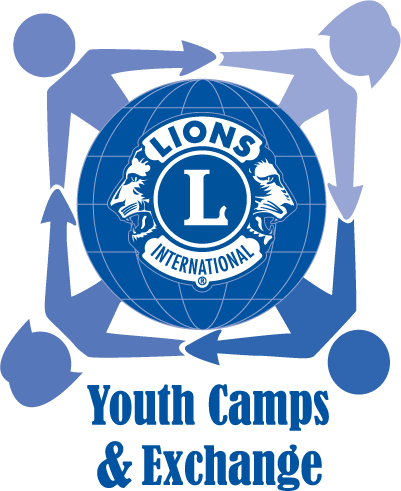 Kesä, joka voi muuttaa elämäsi!
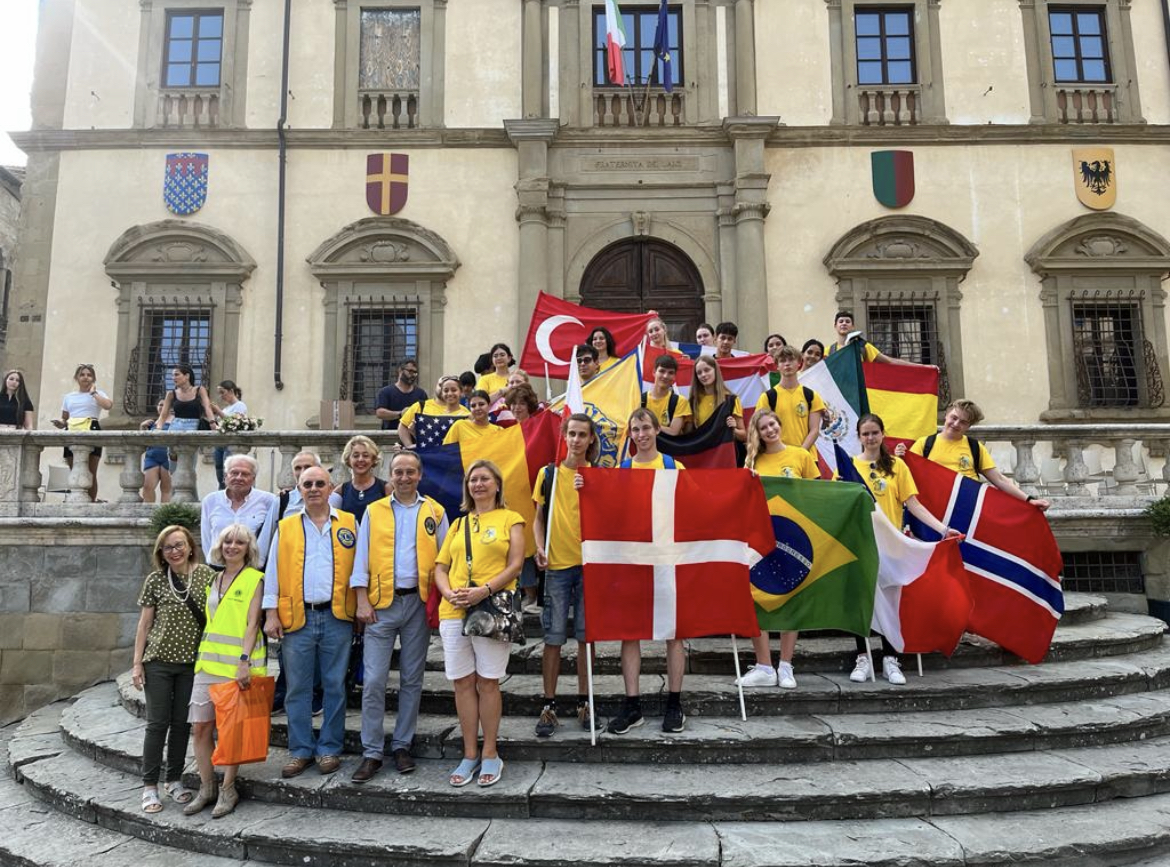 Oletko kiinnostunut 
muista kulttuureista ja elämäntavoista
kehittämään taitojasi toisella kielellä
luomaan kansainvälisiä ystävyyssuhteita
YCE-vaihtonuorena 
elät perheessä toisessa maassa
sinua kohdellaan perheenjäsenenä
saat perheessä majoituksen ja ateriat
nuorisoleirillä tapaat ikäisiäsi nuoria ympäri maailman
leirillä osallistut sosiaaliseen toimintaan
osallistut mahdollisesti paikallisiin palveluhankkeisiin
teet vierailuja kiinnostaviin kohteisiin
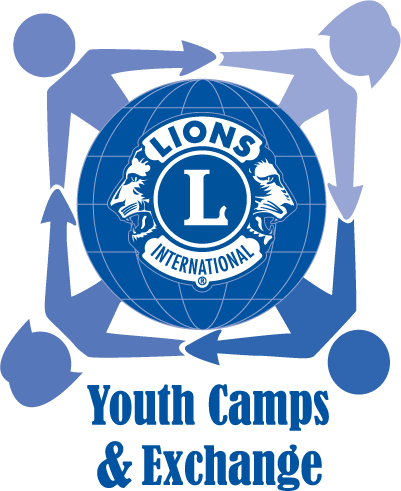 Näin haet Lions nuorisovaihtoon:
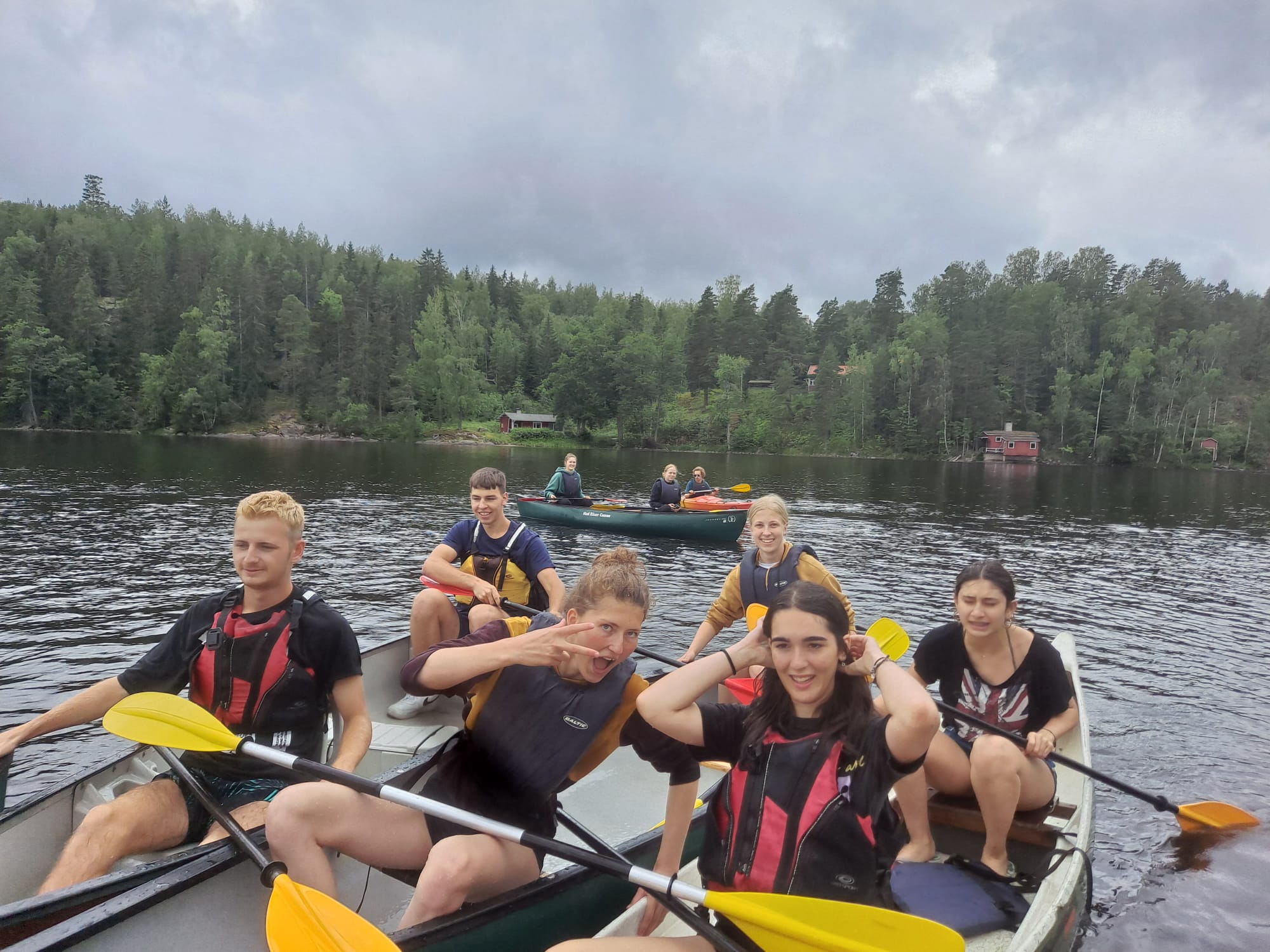 Olet iältäsi 17-21 vuotta (huom. ikä vähintään 17v heinäkuussa vaihdon alkaessa, alaikäraja voi vaihdella eri maissa, esim. joihinkin maihin vaaditaan 18-vuoden ikä)
olet valmis esittelemään kohdemaassa yhteisösi ja kotimaasi kulttuuria
olet innokas tutustumaan vieraaseen kulttuuriin ja sen tapoihin
olet halukas tutustumaan uusiin ystäviin eri puolilta maailmaa
tulet toimeen englannin kielellä ja/tai osaat auttavasti kohdemaan kieltä (esim. ranska)
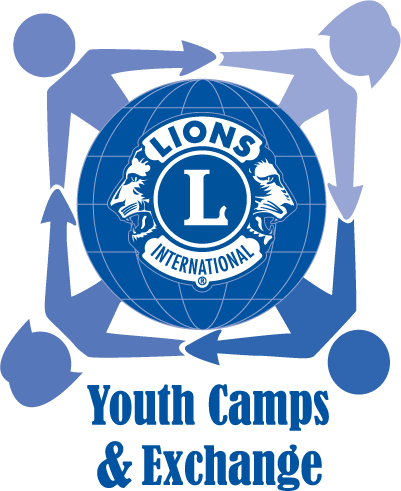 Näin haet Lions nuorisovaihtoon:
lue lisää nuorisovaihdosta ja nuorten kokemuksista sivustolta lions.fi/nuorisovaihto
keskustele huoltajasi kanssa asiasta ja mahdollisuuksistasi lähteä vaihtoon
ole yhteydessä lionsklubin edustajaan, hän antaa lisäohjeita hakemuksen täyttämiseen ja liitteiden hankintaan
lionsklubin edustaja auttaa sinua myös kohteen valitsemisessa ja kertoo kustannuksista
kohdemaita on noin kolmekymmentä
haku päättyy 15.12.2023
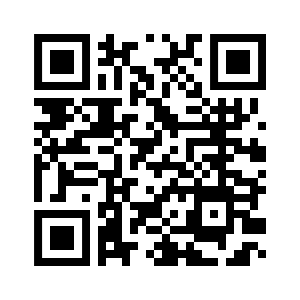 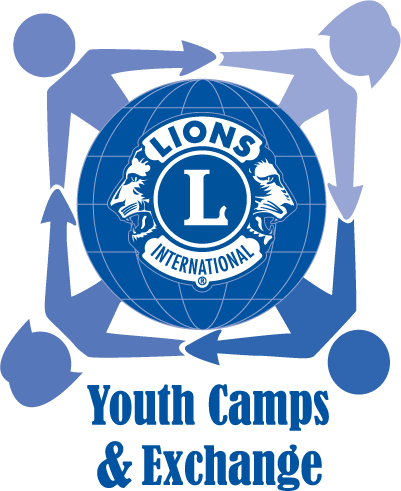 Näin valmistaudut:
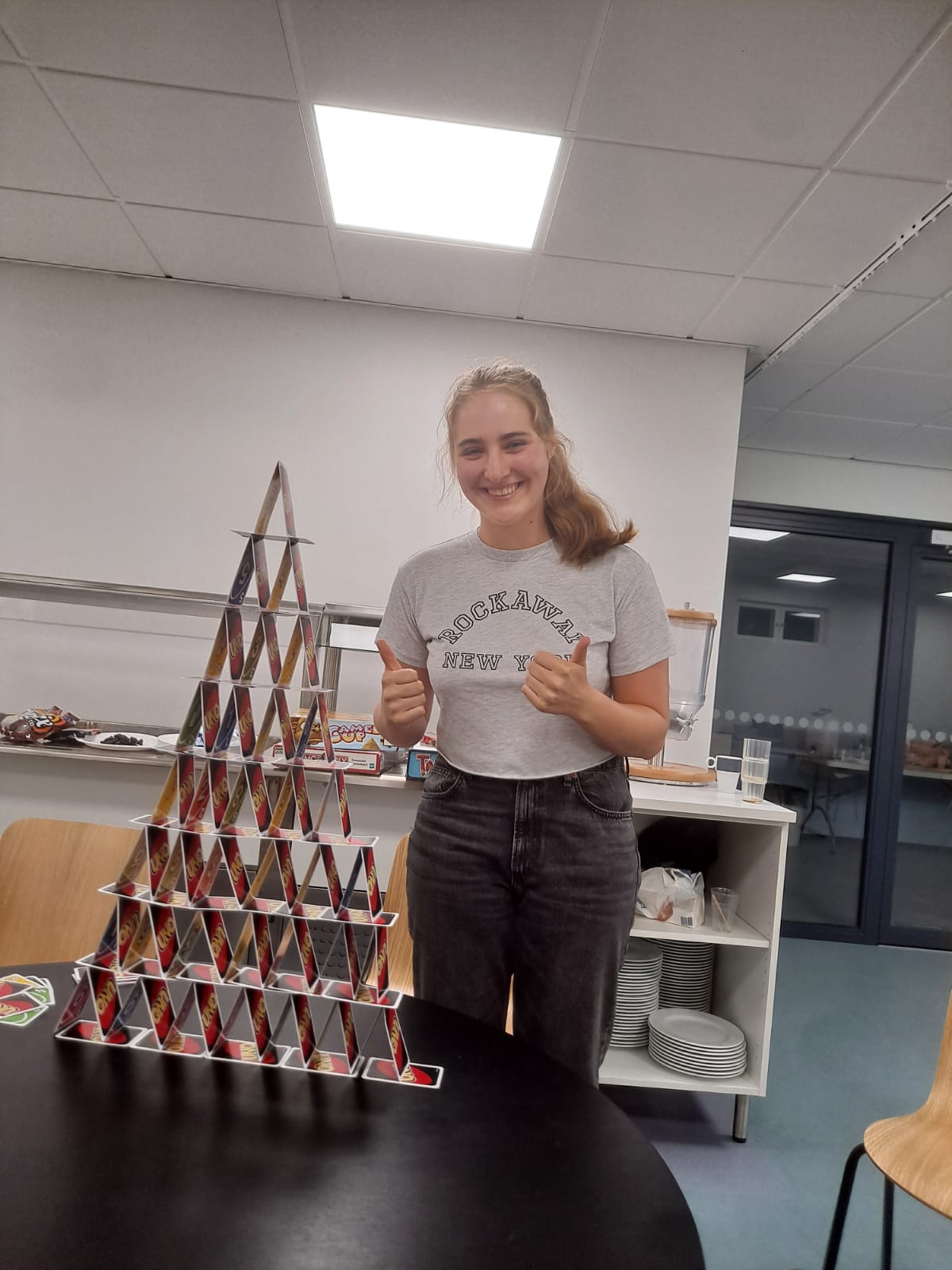 kartuta tietoasi kohdemaasta seuraamalla eri tiedotusvälineitä
tutustu kohdemaasi keskeiseen yhteiskunnalliseen tilanteeseen
selvitä itsellesi muutama ajankohtainen asia maasta
tutustu kohdemaasi maantietoon ja ilmastoon
vaihtonuorille saatetaan järjestää erityinen klubitilaisuus, johon on hyvä valmistautua etukäteen
millaisia asioita kerrot itsestäsi, kotiseudustasi sekä Suomesta
varaudu pitämään leirillä tehdään lyhyt maaesittely
Nuorisovaihdon vuosikello 2023-2024
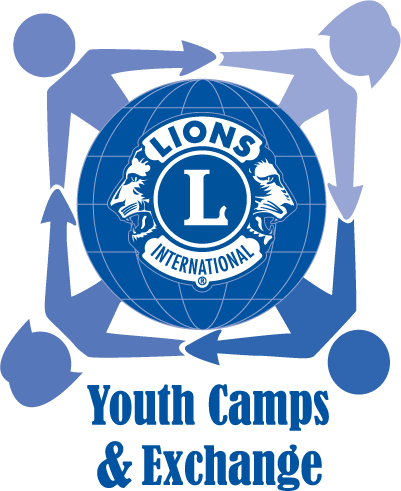 Suomesta vaihtoon lähtevien nuorten haku päättyy 15.12.2023
Tieto kohdemaasta 
helmikuussa 2024
Klubien nuorisvaihtohaku ja isäntäperhehaku käynnissä
Isäntäperheiden haku päättyy
Klubitiedotus ja 
Koulutuswebinaarit
tarpeen mukaan
Infotilaisuus lähteville nuorille ja isäntäperheille toukokuussa 2024
Kausi 2023
Suomen nuoret lähtevät vaihtoon